1. 지원금지급신청서 작성 방법
산업재해 예방 지원 사업
■ 지원금지급신청서 양식 다운로드 방법

        ※  화성상공회의소 홈페이지 → 새소식 → 소공인특화지원센터

                    → 산업재해 예방 지원 사업 지원금신청서 양식 → 첨부파일 (한글,엑셀)


■ 지원금지급신청서 작성 방법

       ※  지원금 지급 신청서(엑셀파일) → 사업신청 견적내용(시트1) 작성
        
                                                  → 지원금 지급 신청서(시트2) 출력 
        
       ※  지원금신청액 및 자부담입금액 확인후 공급업체에 자부담액 입금
화성상공회의소 홈페이지 http://hwaseongcci.korcham.net 공지확인
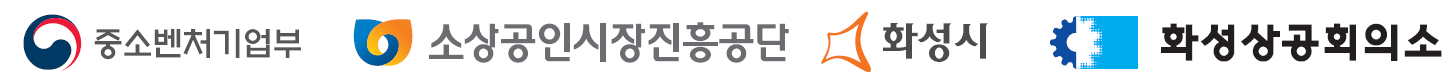 1. 지원금지급신청서 작성 방법
산업재해 예방 지원 사업
※  지원금지급신청서(엑셀파일) → 사업신청 견적내용(시트1) 작성 → 지원금 지급 신청서(시트2) 출력
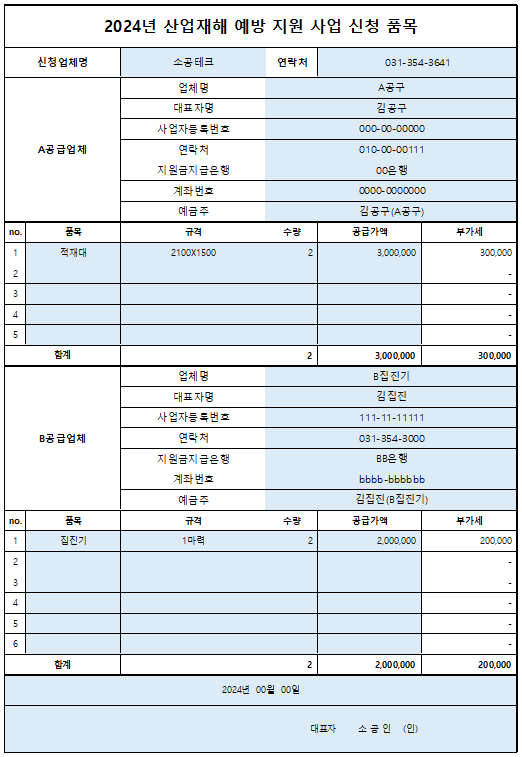 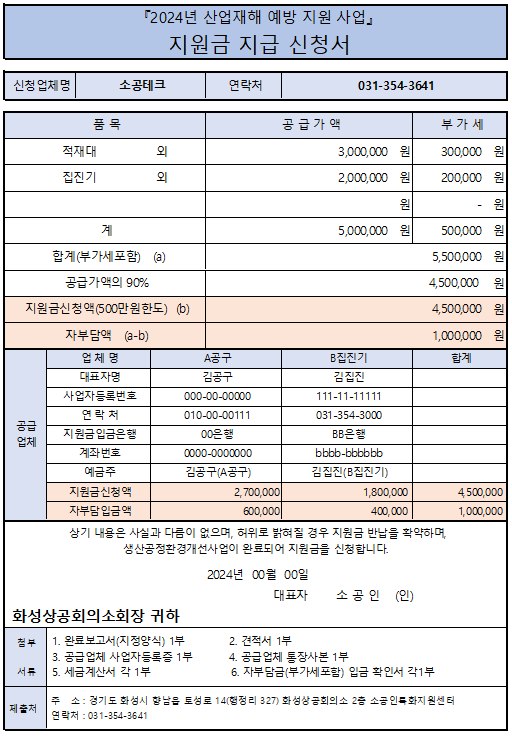 1시트
시트2
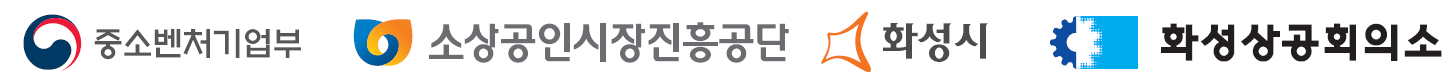 2. 완료보고서 작성 방법
산업재해 예방 지원 사업
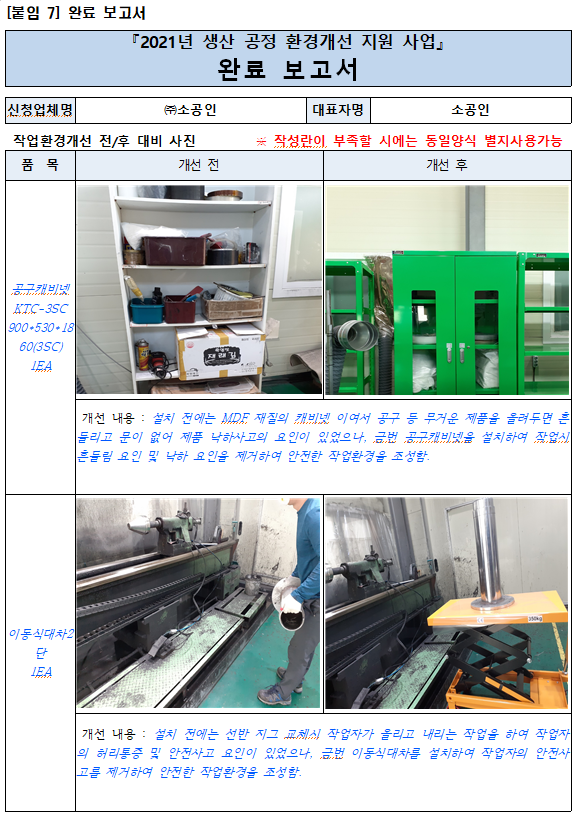 ■ 지원금 지급 신청서 양식 다운로드 방법
※ 화성상공회의소 홈페이지 → 소공인지원센터
→ 산업재해 예방 지원 사업 지원금신청서 양식 → 첨부파일(한글)
■ 완료보고서 “품목”란 기입 방법
※ 견적서상의 품목개수와 완료보고서상 품목개수가 동일해야 함
※ 품목명 또는 공사명을 기입
    (모델명만 기입하는 경우 재작성 요청사항임)
■ 개선 전 / 후 사진
※ 첨부 동일 위치 촬영을 통한 개선 전 / 후 비교 가능한 사진 첨부
※ 개선 전 / 후 사진 인 만큼 설치 후 가능한 정리된 사진
※ 작업대, 공구대등 새 제품 상태가 아닌 정리된 사진 첨부
    또한, 제품만 찍힌 사진보다는 주변 환경을 같이 담은 사진 첨부
     (인접한 다수 품목 한 컷으로 첨부 가능)
※ 모든 지원 품목은 사무실에 설치가 불가, 작업장에만 설치 가능
■ 개선내용
※ 해당 품목에 해당하는 개선 내용을 센터 형식에 맞게 기입
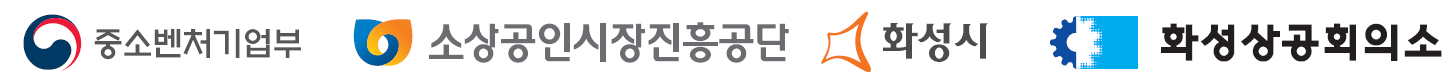 3. 자부담 입금(송금) 확인서
산업재해 예방 지원 사업
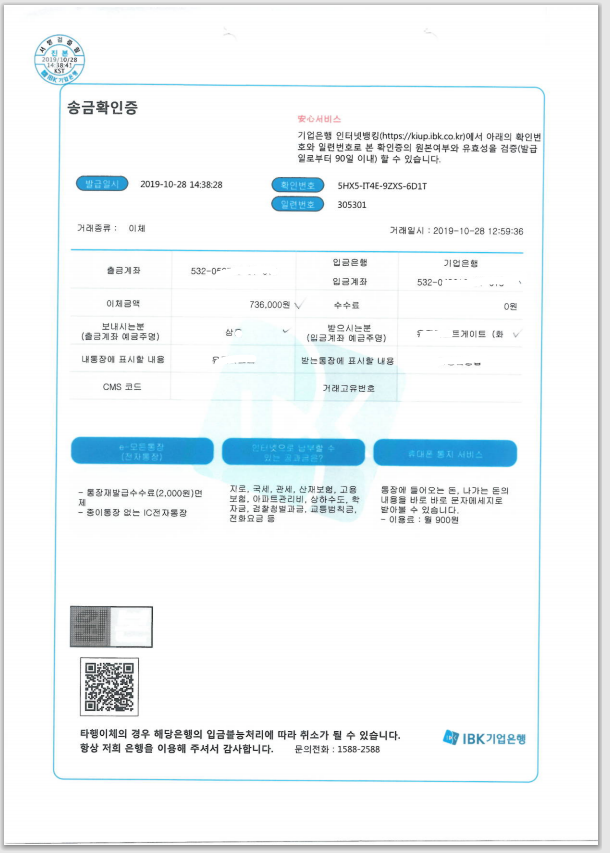 보내시는 분
  - 신청업체명(또는 대표자명)
  - 계좌정보

받으시는 분 
  - 공급업체명(또는 대표자명)
  - 계좌정보

이체금액
  - 자부담입금액
  (지원금 지급 신청서 금액 확인)
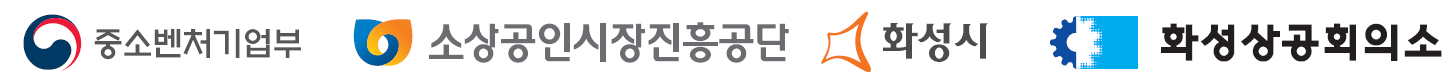 4. 지원금 신청서 제출 서류 목록(이메일 제출)
산업재해 예방 지원 사업
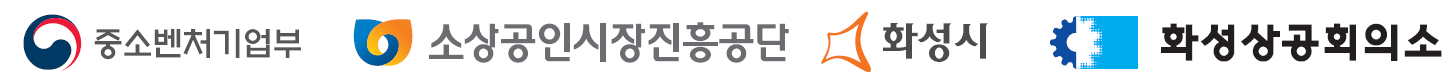